Patologie trávicího ústrojí II.Tenké a tlusté střevo.Patologie peritonea.
Markéta Hermanová
Kongenitální abnormity střeva
Atrézie, stenóza (porucha luminizace)

Malrotatace (způsobuje obstrukci)

Duplikace, divertikly 

Mekoniový ileus u cystické fibrózy 

Hirschsprungova nemoc 
 aganglionóza tlustého střeva=megacolon congenitum (dilatace střeva nad neinervovaným úsekem) 
výskyt familiární i sporadický 
chybění gangliových buněk submukózního a myenterického plexu různého rozsahu, vždy postižení rekta; bioptické vyšetření součástí diagnostiky 
porucha vyprazdňování mekonia u novorozenců, zácpa, zvracení, někdy průjmy, život ohrožující enterokolitida a toxické megacolon
Komplikace: Perforace, absces, 
peritonitida, sepse
Predilekčně v sigmoideu
Komplikace: Fistula do močového měchýře, 
vaginy, tenkého střeva
Získané nepravé divertikly = herniace sliznice do stěny střevní
Kongenitální divertikly – výchlipka tvořená všemi vrstvami stěny
Neprůchodnost střeva - ileus
Klinicky: náhlá příhoda břišní, nutnost akutní, obvykle chirurgické léčby.

Ileus mechanický
- obturační 
(obstrukce zevnitř (paraziti, kámen,cizí těleso); zúžení nádorem či jizvením; komprese zvenčí)   
- strangulační
(vazivovým pruhem (př. po zhojené peritonitidě), při herniaci/inkarceraci kýly, invaginaci a volvulu)

Ileus dynamický
- paralytický (při ochrnutí svaloviny: při hemoragické infarzaci střeva, u peritonitidy, po operacích,..)
- spastický (při spasmu svaloviny, velmi vzácný, při některých otravách, poruchách CNS,…)
/invaginace
Kýly/hernie
Hernie: kýlní branka – kýlní vak – obsah kýlního vaku (př. kličky střevní, omentum)
Predispozice: snížená pevnost stěny břišní (anatomicky i získaná např. po operacích)
Hernie: reponovatelná (obsah lze zpět do dutiny břišní) – nereponovatelná

Hernie: 
- vnitřní (uvnitř břišní dutiny, pronikání kliček do peritoneálních recesů)  
- vnější 
(šikmá tříselná, skrotální, femorální, pupečníková)

Uskřinutí hernie: zaškrcení kličky střevní s přívodnými cévami – ischémie střeva – infarzace střeva – ileus – perforace střeva - peritonitida
Hemorhagická infarzace tenkého střeva
Ischemické postižení střeva: tenkého a/nebo tlustého
Hemoragická infarzace/hemoragický infarkt střeva = ischemická nekróza střeva
Transmurální (obvykle v tenkém střevě), netransmurální (obvykle v colon, s postižením sliznice a submukózy)
V důsledku:
trombózy přívodné arterie
trombembolie přívodné arterie
trombózy odvodné vény
neokluzivní ischémie (při šoku, srdečním selhání, dehydrataci,…)
Malabsorpční syndrom
Malabsorpční syndrom (MAS): soubor příznaků, které vznikají u chorob, u nichž dochází k poruše trávení, vstřebávání, sekrece a motility tenkého střeva. 

Klinické projevy: průjmy, hubnutí, celková slabost a neprospívání, nechutenství, poruchy růstu, kožní eflorescence, …..

Primární MAS: příčina je v enterocytech
Sekundární MAS: příčina je mimo enterocyty
Digesce
Orální fáze: v dutině ústní škrob štěpen alfa amylázou
Gastrická fáze: HCl, pepsin – denaturace bílkovin a jejich štěpení na polypeptidové řetězce
Enterální fáze: trypsin, chymotrypsin, elastasa, karboxypeptidasa, lipáza, alfa-amyláza – bílkoviny, tuky a glycidy jsou odbourávány do asimilovatelných forem
Tenké střevo: působení pankreatických enzymů a žlučových kyselin.
4.     Terminální digesce a transepiteliální transport – tripeptidázy, dipeptidázy, disacharidázy - hydrolytické procesy peptidů a sacharidů v kartáčovém lemu enterocytů a transport živin, tekutin a elektrolytů transepiteliálně
Primární MAS
Vrozené nebo získané enzymatické defekty buněk sliznice tenkého střeva:
- Deficity enzymů kartáčového lemu enterocytů (disacharidáz (nejčastěji laktázy) a enteropeptidáz)
- Poruchy transportu glukózy, fruktózy, galaktózy a aminokyselin (bez možnosti morfologické diagnostiky)

 Abetalipoproteinémie (AR): porucha transportu tuků při chybění apoproteinu B

Céliakie/celiakální sprue/glutenová enteropatie: nesnášenlivost lepku
Céliakie/céliakální sprue/glutenová enteropatie: nesnášenlivost lepku, glutenu resp. jeho frakce gliadinu)
Prevalence: až 1:200
Terapie: bezlepková dieta
Klinika: MAS
Komplikace: maligní lymfomy a karcinomy tenkého střeva
Asociace s dermatitis herpetiformis Duhring
Protilátky proti transglutamináze, endomysiu a deaminovanému gliadinu
Častější výskyt HLA znaků II. třídy (vlivy genetické, imunitní, zevní faktory)
Histopatologický nález: atrofie klků, hyperplazie krypt, zvýšený počet IEL
Céliakální sprue
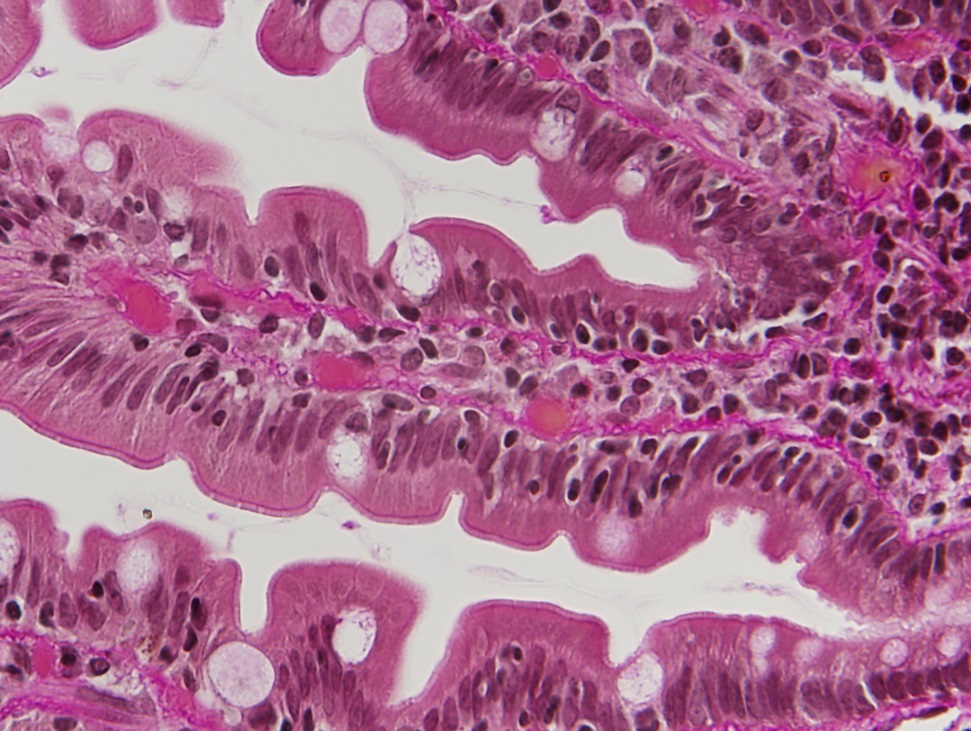 zvýšený počet intraepitelových lymfocytů (IEL, CD8+)
atrofie klků, hyperplazie krypt
Normální sliznice
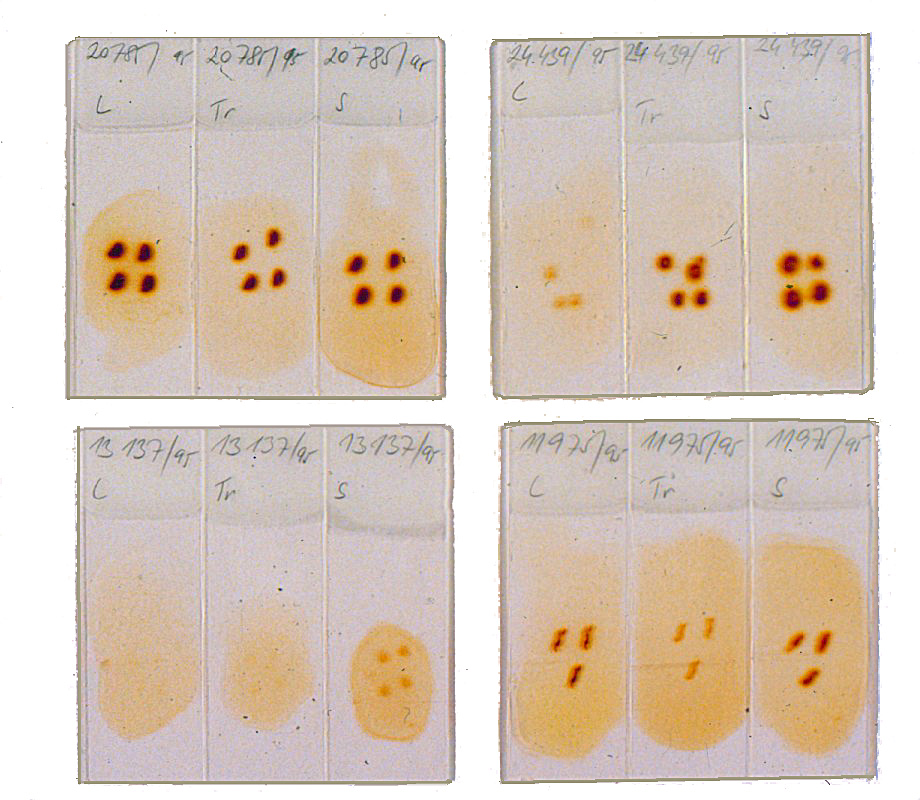 Enzymová histochemie
Normální aktivita laktázy, trehalázy a sacharázy
Deficit laktázy
Deficity laktázy, trehalázy a sacharázy u céliakie
Deficit trehalázy
Sekundární MAS: příčiny
Porušení normální kontinuity distálního žaludku a střeva při ektomiích
Pankreatogenní příčiny MAS (záněty, nádory, cystická fibróza)
Deficitní či neúčinné žlučové kyseliny (ŽK): 
 porucha tvorby ŽK při lézích hepatocytů/hepatopatiích  
 pomnožení bakteriální flóry z poruchy motility střeva (ŽK dekonjugovány nadbytkem bakterií) 
     - syndrom slepé kličky
     - divertikulóza
     - poruchy motility z neuromuskulárních příčin
     - deficit ŽK při bypassu nebo resekci distálního ilea po chirurgických zákrocích

pozn. podmínky pro adekvátní složení a množství ŽK nutných pro vstřebávání tuků (ŽK emulgují tuky):  
správná funkce hepatocytů 
neinhibovaný tok žlučovými cestami
enterohepatická cirkulace ŽK (95 % recyklováno – nezablokované žlučové cesty, normální absorptivní funkci ilea, normální intestinální mikrofloru)
Některé další příčiny MAS
Tropické sprue 
(střední Amerika, východní Asie, střední Afrika) – předpokládá se infekční agens reagující na ATB

Whippleova choroba 
(Tropheryma Whippeli – G+ aktinomyceta + lysosomální defekt; MAS v důsledku blokády lymfatik )

Kolagenní sprue (subepiteliálně depozita kolagenu)
Infekční záněty střeva
Bakteriální
salmonelózy 
břišní tyfus (Salmonella typhi; nákaza alimentární s následnou bakteriémií, s infiltrací lymfatické tkáně střeva, nekrózou, ulceracemi; komplikace tyfové hnisání a bacilonosičství) 
bacilární dizentérie (Shigella, ulcerace – pablánový zánět) 
cholera (Vibrio cholerae, rychlá dehydratace) 
neonatální infekce (E. coli) 
stafylokoková enterokolitida („otravy jídlem“) 
tbc (primární i sekundární střevní tbc) 
pseudomembranózní enteritida (post ATB, Clostridium difficil),….)
Virové 
Mykotické
Parazitární
(Giardiasis, Amébiasis, Cryptosporidióza, Balantidiasis,…)
*Mykotické, parazitární a některé virové infekce časté u imunokompromitovaných pacientů.
Idiopatické střevní záněty (inflammatory bowel disease – IBD)
Crohnova choroba (CD)
 ulcerózní kolitida (UC)
 indeterminovaná kolitida (IC) – 10-15% IBD
Etiopatogeneze IBD
Abnormální imunitní odpověď na přítomnost intestinální mikroflóry u geneticky predisponovaných jedinců

Genetická predispozice 
(HLA DR1/DQw5 alelická kombinace u CD; HLA DR2 u UC; mutace v NOD2  (nucleotide-binding oligomerization domain gene) u CD)

Autoimunní choroba? 
(imunitní odpověď namířeno proti vlastním Ag strukturám (protilátky proti tropomyosinu u části pacientů s UC) či Ag intestinálních mikrobů)

pANCA+ u 75 % pacientů s UC a 11 % s CD, ASCA protilátky pozitivní u CD (proti polysacharidu Saccharomyces cerevisiae)
IBD
Crohnova choroba
 Chronický transmurální zánět, s granulomy, nejčastěji s postižením tenkého střeva (typicky terminální ileitida), s  možností postižení celé trávicí trubice, typické segmentální postižení („skip lesions“)
 Ztluštění a stenózy postižených úseků, fisury, fistuly, perforace, peritonitidy….časté chirurgické intervence
 Klinicky: MAS, ztráta proteinů, malabsorpce vitamínu B12
 Extraintestinální manifestace CD: migrující polyartritidy, ankylozující spondylitida, sacroiliitida, uveitida,….
 Zvýšené riziko vzniku malignity GITu (méně než u UC)

Ulcerózní kolitida
 Chronický zánět, nespecifický (negranulomatózní), obvykle netransmurální s postižením sliznice a submukózy, postihuje kontinuálně rektum a colon  
 Komplikace: toxická dilatace, perforace, hemoragie, anémie, častá asociace s primární sclezující cholangoitidou)
 Vysoké riziko vzniku dysplazie a kolorektálního karcinomu u dlouhotrvající aktivní UC
Morbus Crohn
Ileitis terminalis
Granulom
Ulcerózní kolitida- pankolitida
Normální sliznice vs klidové stádium UC
Aktivní IBD kolitida
Specifické formy kolitid:
Mikroskopická kolitida (syndrom: chronický vodnatý průjem s chronickým zánětlivým infiltrátem sliznice bez patologie kolonoskopicky; F:M=7,5:1; asociace s autoimunními chorobami)

Kolagenní kolitida (pruh kolagenu subepiteliálně 10μm a více)
Lymfocytární kolitida (>20 IEL/100 epitelií)
Lymfocytární kolitida
Kolagenní kolitida
Eosinofilní kolitida (>60 eosinofilů/10HPF, eosinofily v muscularis mucosae či v kryptových abscesech; alergická proktitida/kolitida)

Graft Versus Host Disease (GVHD); akutní „apoptotoická kolonopatie“; chronická ve střevě vzácně

Ischemická kolitida (hemoragie, nekrózy, hemosiderin, longitudiálně probíhající vředy, striktury, splenická flexura, fibróza muscularis propria)

Infekční a/nebo self limited kolitida

Pseudomembranózní kolitida

Postradiační kolitida (fistulace, vředy, striktury, atrofická sliznice, ektatické cévy, fibróza s hyalinizací, ztluštění stěny cév a stenóza cévních lumin) 

Drug induced kolitida

TBC (primární (při infekci BK alimentární cestou) a sekundární (šíření BK do střeva při plicní tbc, vykašlání a spolykání infikovaného sputa))
Pseudomembranózní kolitida
Clostridium difficile

Onemocnění asociované s formacemi pseudomembrán
 ATB asociovaná kolitida
 Ischémie – ischemická kolitida
 Hemolyticko-uremický syndrom
 Chemoterapií indukované intestinální poškození 
 Neutropenická enterokolitida
 Shigelóza, Amébiáza
 Kolitida komplikující obstrukci
 Slizniční prolaps
 Toxické poškození těžkými kovy
Pseudomembranózní kolitida
Ischemická kolitida
Získané megacolonkomplikace: perforace, peritonitida
Obstrukce střeva (nádorová, striktura zánětlivé geneze)
Toxické megacolon (komplikace ulcerózní kolitidy či m. Crohn)
Funkční psychosomatické poruchy
Chagasova choroba (trypanosomiáza) – destrukce myenterického plexu přímou invazí parazitem
Kolorektální karcinom (CRC)
Jedno z nejčastějších nádorových onemocnění; adenokarcinomy
V ČR výrazné snížení incidence a zlepšení prognózy CRC vzhledem k časnějšímu záchytu– efekt fungujícího screeningu

Predispozice hereditární i nehereditární: 
- familiární adenomatózní polypóza (germinální mutace v TSG APC)
- Lynchův syndrom (germinální mutace v MMR genech)
- IBD, zejména ulcerózní kolitida

Prekurzorové léze/prekancerózy:
Adenomové polypy (tubulární, tubulovilózní, vilózní), cca 75 % CRC
Pilovité/serrated léze
Karcinogeneze kolorektálního karcinomu (CRC)
Dominantní cesty onkogeneze sporadického CRC
Tradiční cesta onkogeneze CRC

     

Pilovitá/serrated cesta onkogeneze CRC

 

Alternativní cesta onkogeneze CRC
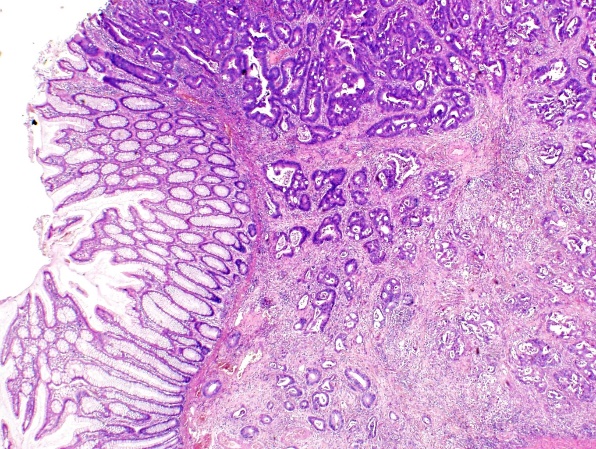 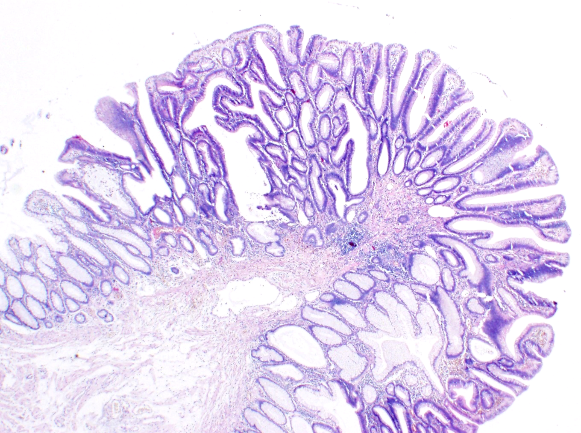 adenom
karcinom
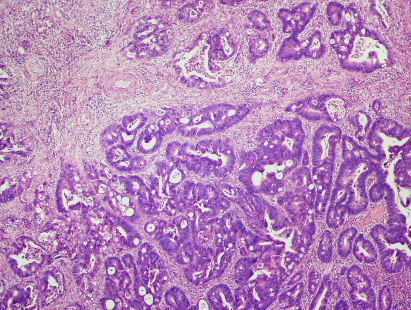 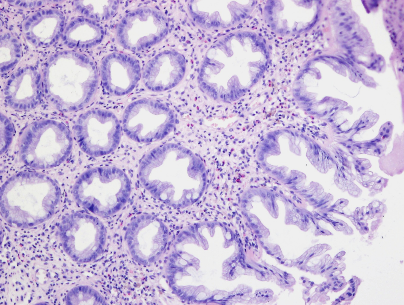 serrated 
polyp/adenom
karcinom
Tradiční cesta onkogeneze CRC
TP53, PIK3CA, ztráta 18q
(KRAS)
APC/b-catenin
Karcinom
MSS
Adenom
LGD
Aberantní kryptální fokus
Normální sliznice
Adenom
HGD
CIN
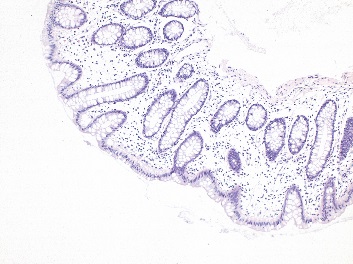 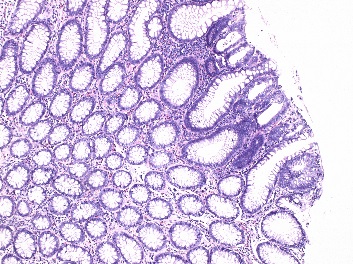 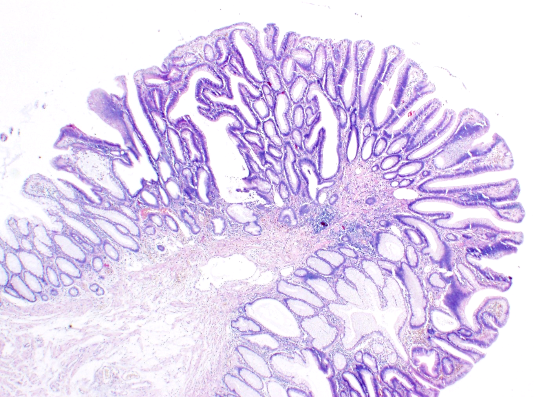 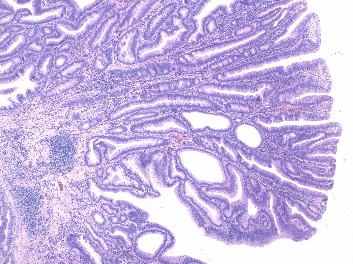 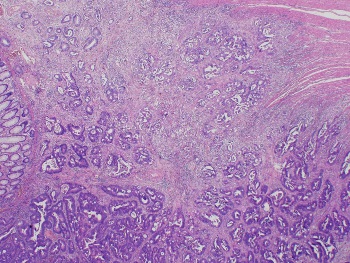 LGD: low grade dysplazie
HGD: high grade dysplazie
CIN: chromosomální nestabilita
Polypy tlustého střeva:Adenomové polypy – prekancerózy CRC
Tubulární
Tubulovilózní
Vilózní
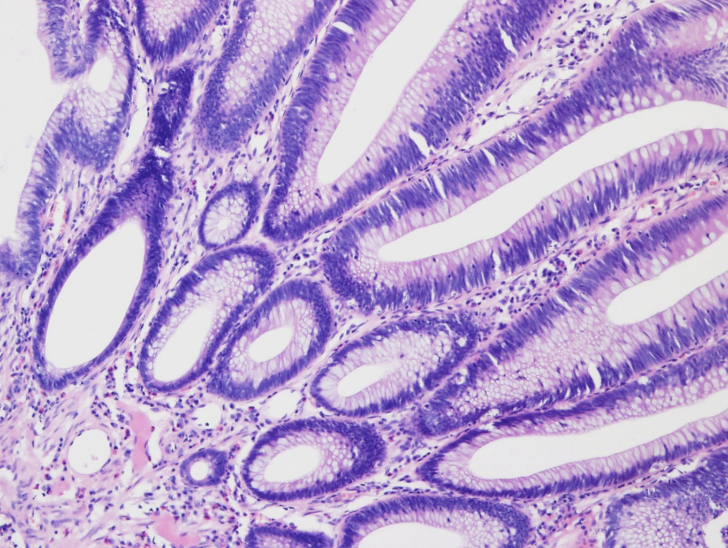 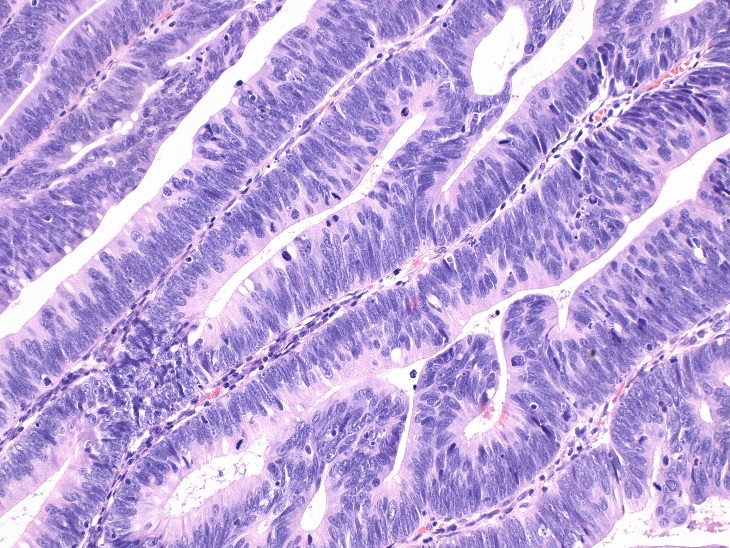 Low grade dysplazie
Nižší riziko progrese v karcinom
Může se zastavit v progresi
High grade dysplazie
- Vysoké riziko progrese v karcinom
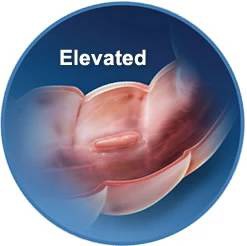 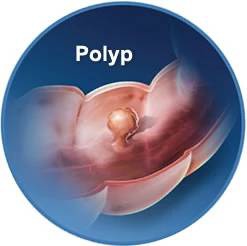 Velikost polypu (ne jeho tvar) je nezávislým prediktorem 
high grade dysplazie a neoplastické progrese.
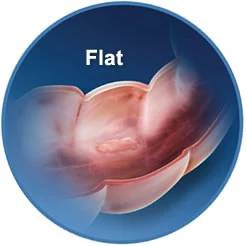 Polypy tlustého střeva:Pilovité/serrated léze – prekancerózy CRC
Serrated/pilovité léze
      hyperplastický polyp
      sesilní serrated adenom/polyp
      tradiční serrated adenom
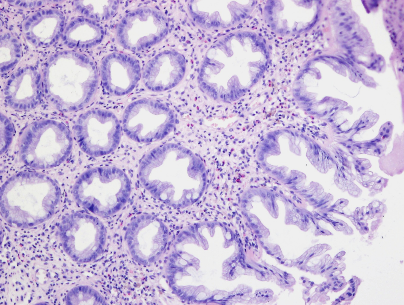 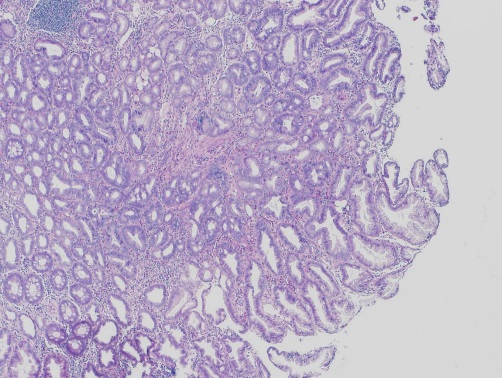 Polypy tlustého střeva:Hamartomatózní polypy
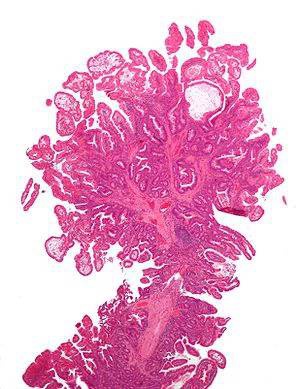 Juvenilní polyp
Peutz-Jeghersův polyp





Obvykle nedochází k malignímu zvratu přímo v polypu, ale pacienti mají vyšší riziko nádorů v jiných lokalizacích i mimo GIT; obvykle tyto polypy vznikají u pacientů s hereditárními syndromy juvenilní polypózy a Peutz Jeghersova syndromu.
CRC
Lokalizace a makroskopie: 
Nejvíce rektum a sigmoideum; polypózní, ploché, infiltrující 
Levostranné karcinomy: vedou rychle ke stenóze
Pravostranné karcinomy: sklon k polypovitému, exofytickému růstu; pozdní příznaky

Histologické typy:
Tubulární, gelatinózní/mucinózní, difúzní adenokarcinomy,….

Metastazování: lymfogenně do regionálních lymfatických uzlin, hematogenně do jater, plic,….

Komplikace: stenóza a ileus, krvácení, perforace, peritonitida
NET neuroendokrinní tumor
   NEC neuroendokrinní karcinom
 *Dobře diferencovaná neuroendokrinní neoplazie
**Nízce diferencovaná neuroendokrinní neoplazie
Základní nomenklatura a klasifikační schéma neuroendokrinních neoplazií pankreatu shodné 
s klasifikačním schématem pro neuroendokriiní neoplazie GITu (WHO 2010).
Neuroendokrinní tumor:dobře diferencovaná neuroendokrinní neoplazie
Karcinoidový sy: v důsledku nadprodukce serotoninu neuroendokrinního neoplaziemi (=karcinoidními tumory); podmínkou rozvoje jsou jaterní metastázy (serotonin není v játrech metabolizován a uvolňuje se přímo do oběhu) 
Klasifikace shodná pro všechny nádory GIT, včetně neuroendokrinních neoplazií pankreatu
Ostatní nádory střeva
Mesenchymální nádory
Leiomyom
Lipom
Angiosarkom
Gastrointestinální stromální tumor (GIST)
Kaposiho sarkom
Leiomyosarkom
 
Lymfomy
 
Sekundární/metastatické nádory
Appendicitida
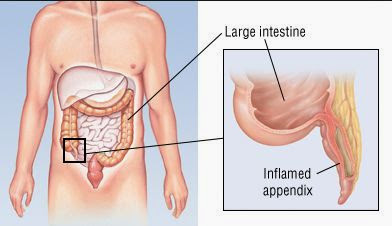 Náhlá příhoda břišní, nutnost chirurgické intervence 
K appendicitidě predisponuje koprostáza s obstrukcí průsvit, hyperplazie lymfatické tkáně či postižení nádorem
Akutní appencidicita: katarální – flegmonózní – gangrenózní (s nekrózou stěny)

Komplikace: perforace, peritonitida, portální pyémie jaterní absces
Nádory appendixu
Mucinózní neoplazie a mucinózní adenokarcinomy
- komplikace: pseudomyxoma peritonei 
(granulomatózní reakce kolem hlenu v dutině peritoneální – fibrotizace, adheze) 

Neuroendokrinní neoplazie/karcinoidy
Patologie peritonea:Patologický obsah dutiny peritoneální
Ascites, transudát v dutině peritoneální
 při portální hypertenzi (př. cirhóze jater, trombóze v. portae, při nádorové infiltraci jater)
 při hypoalbuminémii
 v rámci venostatického edému

 Haemoperitoneum 
(traumatická či jiná ruptura jater, sleziny; krvácení z nádoru, mimoděložní těhotenství) 

 Pneumoperitoneum (při perforaci žaludečního vředu nebo střeva)
 Cholascos (při perforaci žlučníku)
 Ascites chylosus (při ruptuře lymfatik)
Patologie peritonea:Záněty peritonea - peritonitidy
Bakteriální
- přestup infekce zvenčí (př. poraněním) či z okolí, perforací nebo neporušenou stěnou GIT (tzv. z vycestování např. při zánětech střeva)
- nejčastější příčiny: apendicitida, perforace peptického vředu, cholecystitida, divertikulitida, salpingitida, provalení abscesů jater, sleziny….sterkorální peritonitida – vzniká perforací střeva a vylitím obsahu do dutiny
- peritonitida ohraničená (cirkumskriptní) a difúzní 
- komplikace: paralytický ileus, sepse, septický šok a multiorgánové selhání 
- při hojení vznikají vazivové adheze, ohraničená ložiska zánětu

Nebakteriální (chemická)
- při ruptuře žlučníku nebo žlučových cest; může se sekundárně infikovat
- při urémii
- při akutní pankreatitidě a uvolnění pankreatických enzymů
- reakce kolem cizorodého materiálu
Nádory peritonea
Primární
Mezoteliomy (difúzně rostoucí velmi agresivní maligní mezoteliomy; benigní mezoteliomy vzácně)

Sekundární – metastatické
Karcinomatóza peritonea při karcinomu ovaria, žaludku, pankreatu,… provázeny hemoragickým exsudátem
Děkuji za pozornost….